Protokol č.1:Makrofoto, mikroskopické preparáty, mikroskopické techniky
Simona Valášiková, jeseň 2012
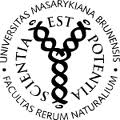 1) MAKROFOTO
U izolovaných mikrobiálnych kolónií môžeme v rámci 
makroskopickej morfológie hodnotiť ich:
tvar: okrúhly, nepravidelný (laločnatý, zvlnený,...)
farbu: bezfarebná, pigmentovaná
profil: plochý, zvýšený, vypuklý, pupkovitý, gombíkovitý
okraje: hladké, vrúbkované, zubaté, rhizoidné, vláknité
povrch: hladký, lesklý, matný, drsný
transparenciu:  priehľadná, priesvitná, nepriehľadná
Makrofoto vybraných MO z úlohy IX.                                                   Azotobacter vinelandii CCM 289                                                     veľkosť kolónií: stredne veľké                                                      povrch: lesklý                                                     okraje: pravidelné (hladké)                                                     profil: zvýšený                                                     farba: žltozelená                                                   Sporosarcina ureae CCM 860                                                     veľkosť kolónií: drobné                                                     povrch: matný                                                     okraje: pravidelné (hladké)                                                     profil: plochý                                                     farba: béžová                                                   Leuconostoc mesenteroides CCM 1803                                                     veľkosť kolónií: obrovské (nie izolované)                                                     povrch: lesklý                                                     okraje: pravidelné (hladké)                                                     profil: zvýšený                                                     farba: hnedá                                                     + výrazný zápach
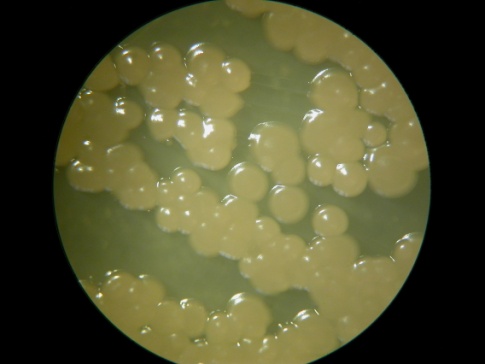 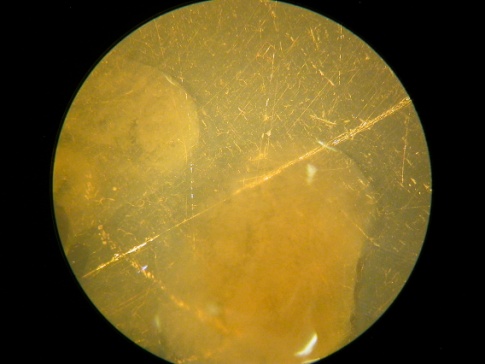 Makrofoto zástupcov rodu Bacillus
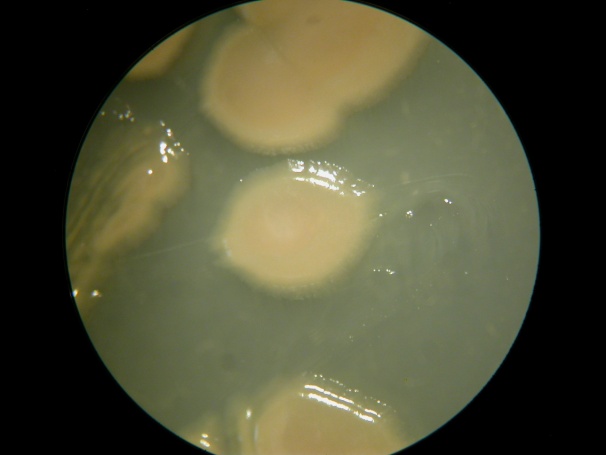 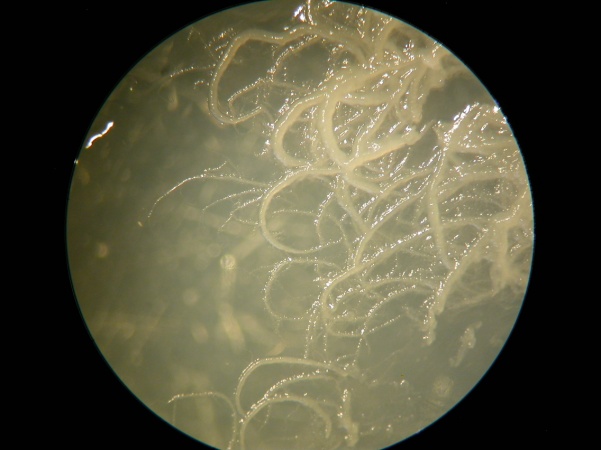 B. megaterium CCM 2007
B. sphaericus CCM 1615
B. mycoides CCM 145
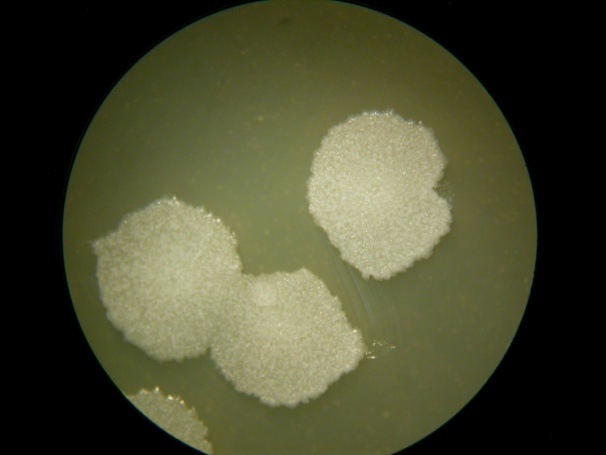 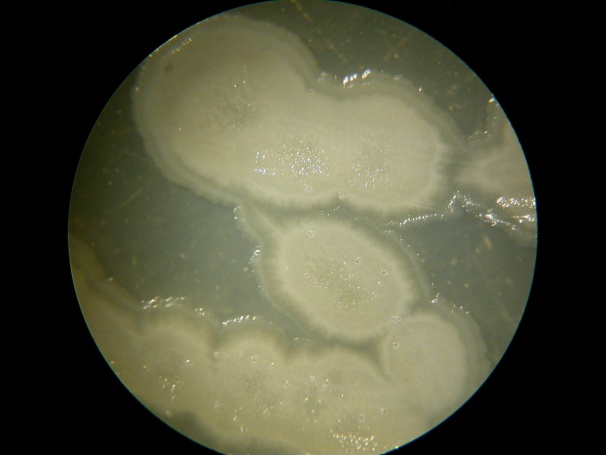 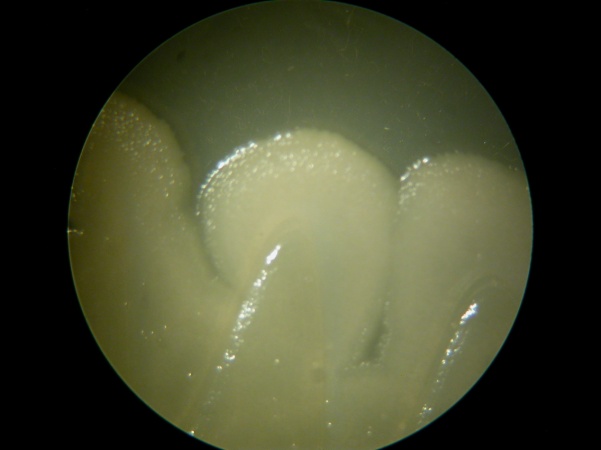 B. subtilis CCM 2216
B. thuringiensis CCM 19
B. cereus CCM 2010
Makrofoto zástupcov domény Bacteria, Archaea a kvasiniek (eukar.org.)
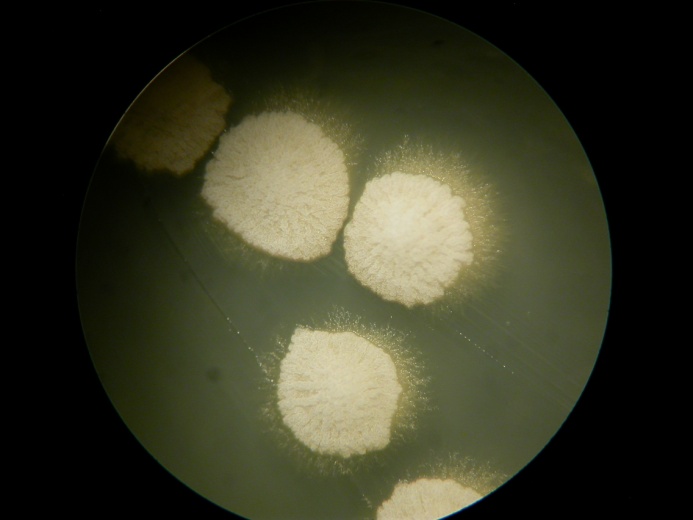 kvasinka:
Saccharomyces cerevisiae
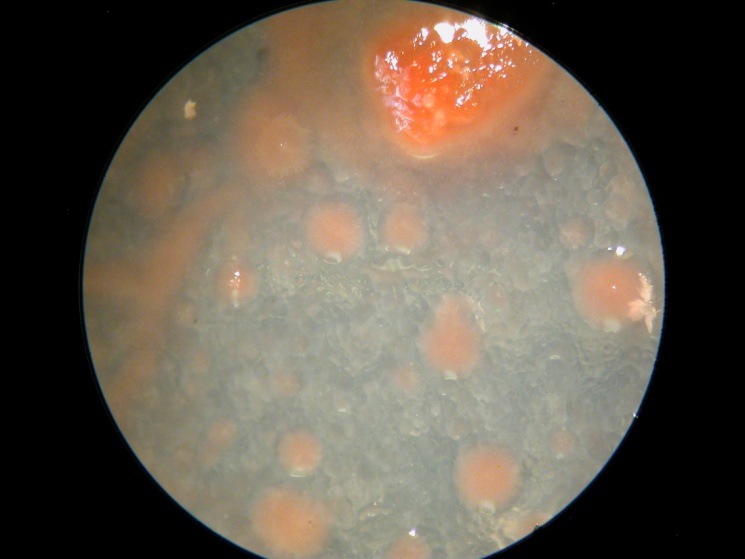 Bacteria:
Serratia marcescens CCM 303
Archaea: Haloarcula hispanica CCM 3601T
2) Mikroskopické preparáty
Niektoré morfologické znaky mikroorganizmov je potrebné posudzovať v mikroskopickom preparáte.
Pre posúdenie skutočného tvaru živej bunky a štruktúry buniek neporušených fixáciou a farbením, ďalej na pozorovanie rastu, množenia a pohybu baktérií apod. pripravujeme natívny preparát. 
Farbené preparáty sa využívajú pri zisťovaní typu BS, tvaru buniek a usporiadania ich zhlukov, prítomnosti a uložení spor, púzdier a inklúzií a taktiež pri zisťovaní životaschopnosti buniek.
Medzistupeň medzi vitálními a fixovanými preparátmi tvorí pozorovanie nesfarbených buniek na kontrastnom pozadí, čo nám umožňujú negatívne farbené preparáty. Využívajú sa pre meranie presnej veľkosti buniek nedeformovaných fixáciou a farbením. Nefarbíme bunky, ale ich okolie (napr. nigrosinom).
Gramovo farbenie
Gramovo farbenie je jednou z najdôležitejších diagnostických metód pri identifikácii baktérií – rozlišuje baktérie
      → grampozitívne, ktoré sa farbia modrofialovo 
      → gramnegatívne, ktoré sa farbia červenoružovo. 
Podstata grampozitivity tkvie v odlišnom zložení bunkovej steny. 
Jedná sa o farbenie fixovaného preparátu a následné morenie buniek roztokom jódu. Vzniká komplex farbivo-jód-BS, ktorý sa tvorí v G+ aj v G- baktériách. Rozdiel vzniká pri premývaní preparátu alkoholom, z G- sa komplex vymýva (odfarbujú sa) a G+ si sfarbenie ponechávajú (komplex zostáva zachytený v BS). Pre zvýraznenie rozdielu sa G- baktérie dofarbujú kontrastným farbivom. 
U gramlabilných MO je Gramova reakcia závislá na fyziologickom stave bunky a na zložení kultivačného prostredia. Gramova reakcia je najspoľahlivejšia u mladej bakteriálnej kultúry (˂ 24h), staršie kultúry nemusia zadržovať primárne farbivo a výsledky nie sú presné.
Preparáty farbené podľa Grama
Úloha č. 9: G+ koky alebo krátke tyčinky










Azotobacter vinelandii         Leuconostoc mesenteroides    Sporosarcina ureae
G- krátke tyčinky                    G+ koky (diplokok)                      G+ koky (tetrády, balíčky)
CCM 289, zv 1000x                CCM 1803, zv 1000x                   CCM 860, zv 1000x
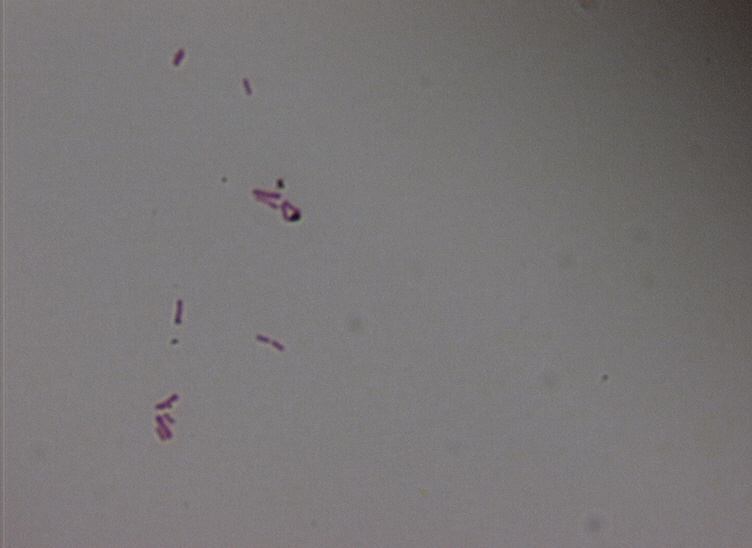 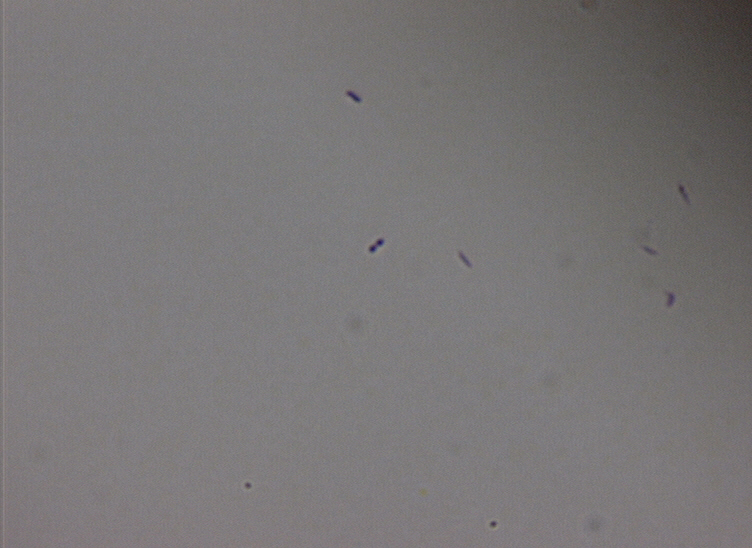 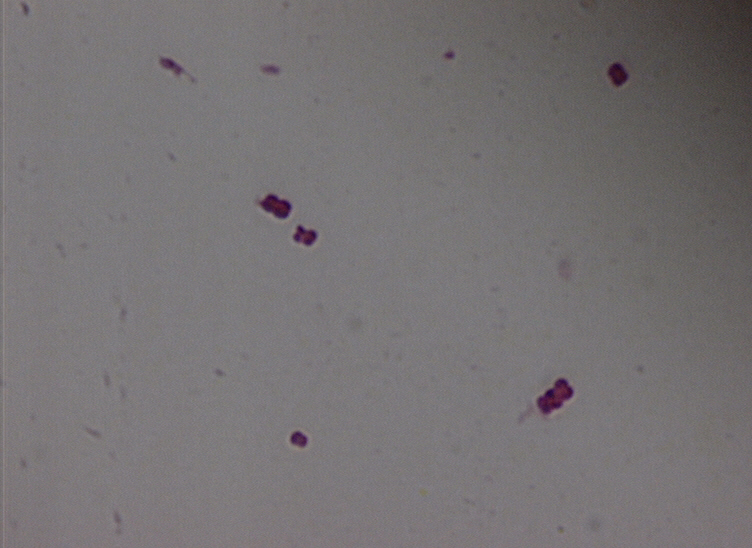 Úloha č. 1: Porovnanie rôznych tvarov bakteriálnych buniek v 
                    rámci jedného rodu, Gramovo farbenie → Bacillus




                                                                                                 
                                                                                                              
                                                                                                                                   Bacillus mycoides CCM 145
                                                                     Bacillus cereus  CCM 2010
                                                       
     
Bacillus megaterium CCM 2007






             Bacillus thuringiensis CCM 19                                                        Bacillus sphaericus CCM 1615
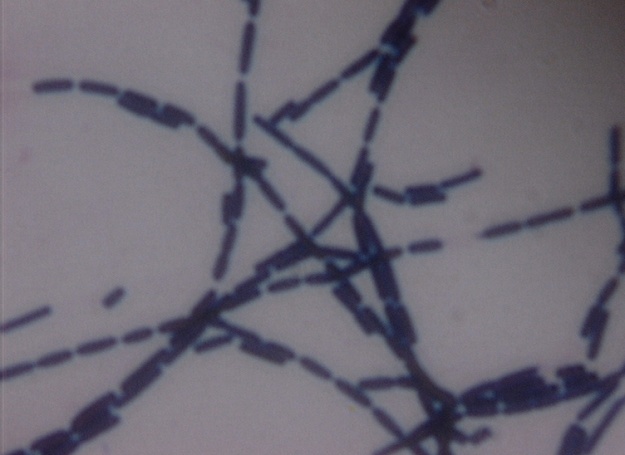 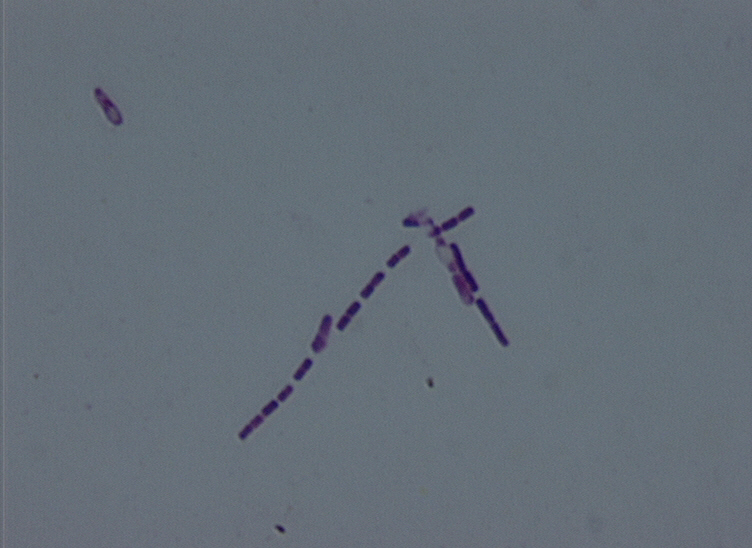 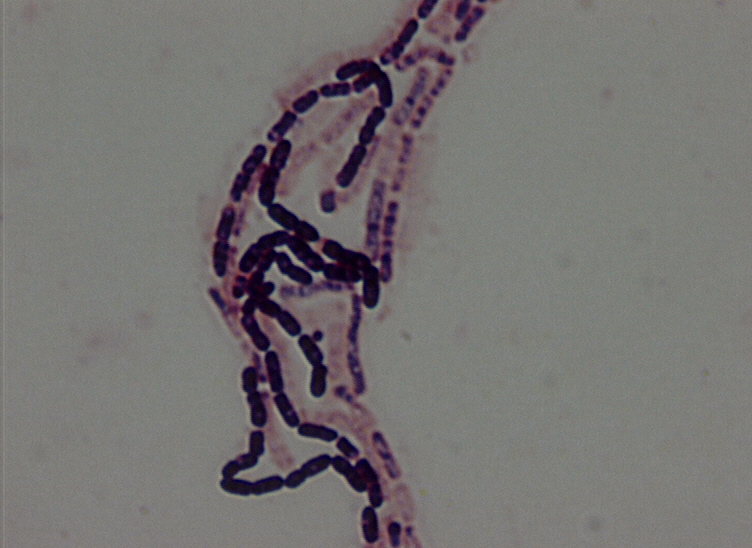 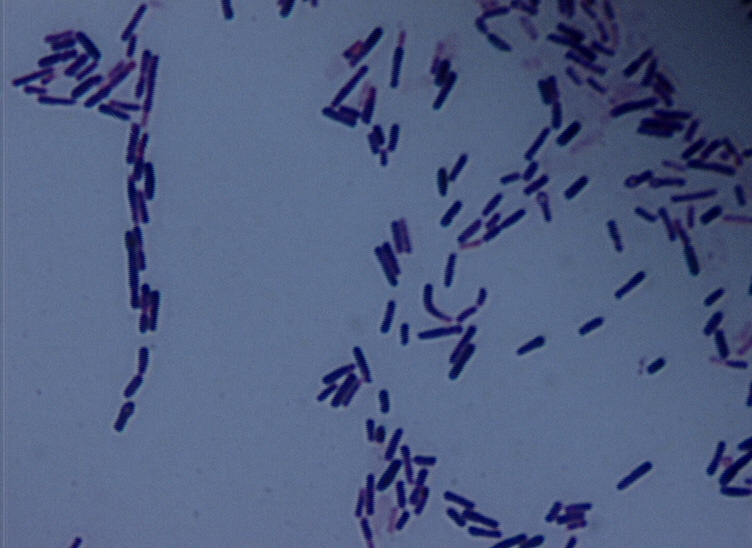 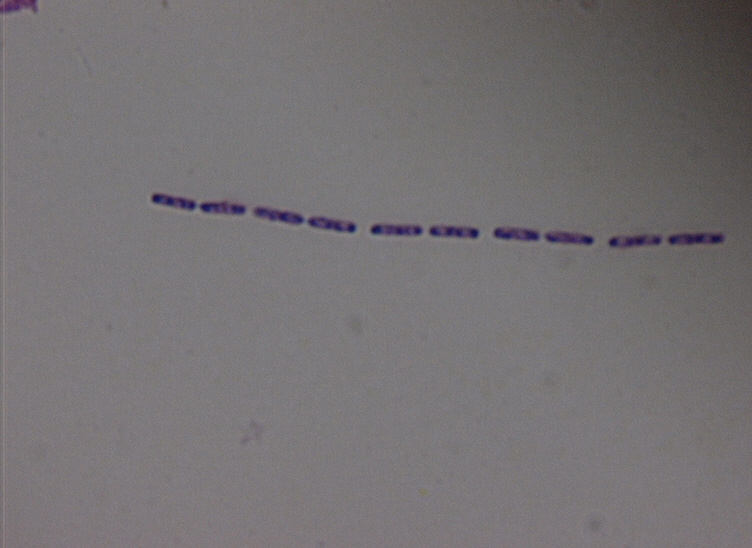 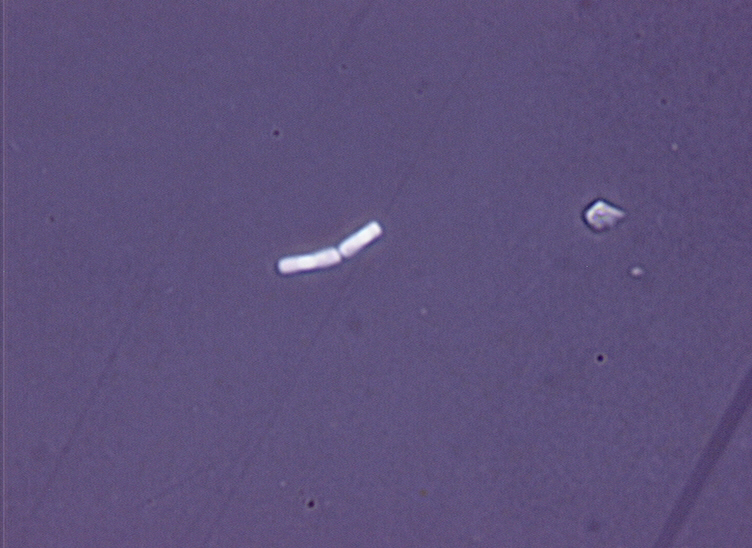 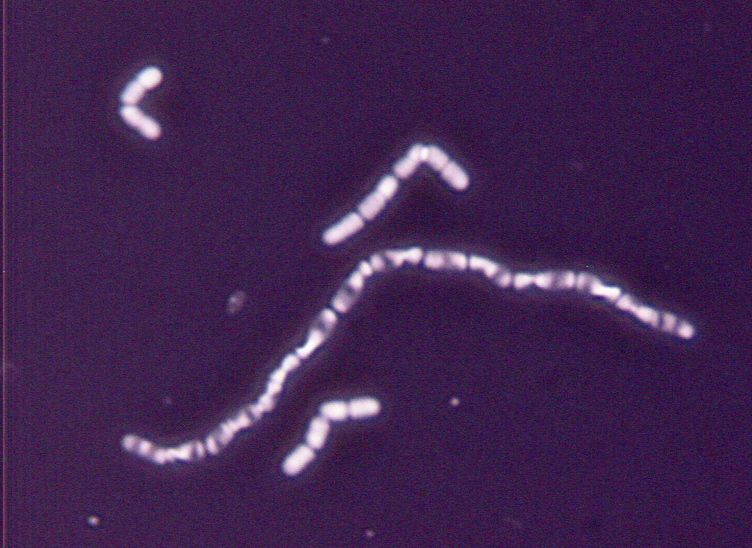 Negatívne farbenie
→ Bacillus


Bacillus megaterium CCM 2007                                                                                    Bacillus cereus CCM 2010 









                         
                       Bacillus sphaericus CCM 1615                                     Bacillus mycoides CCM 145
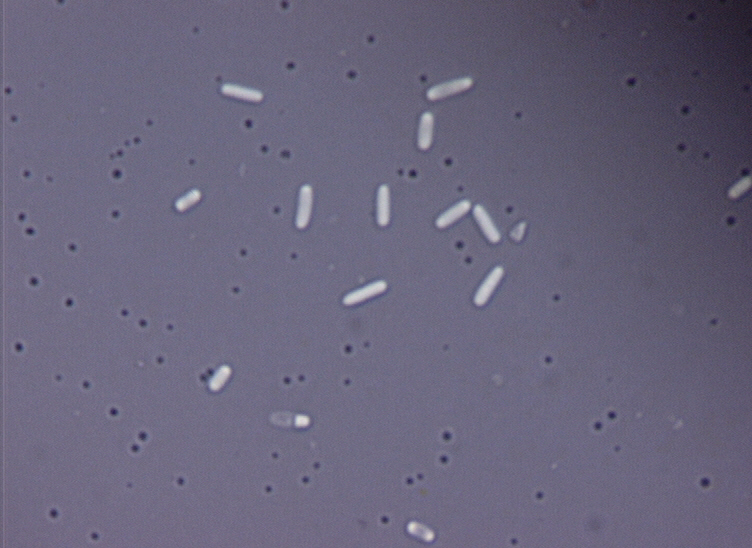 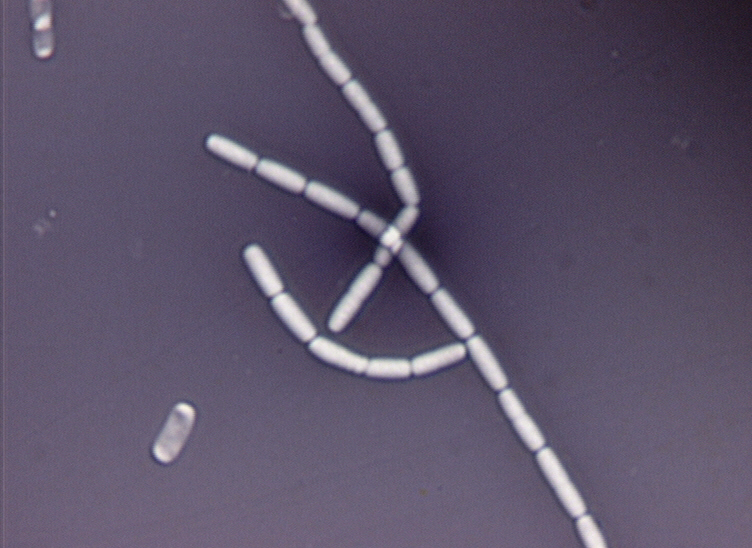 Negatívne farbenie → G+ koky









           Leuconostoc mesenteroides CCM 1803                        Sporosarcina ureae CCM 860
           dvojice, retiazky                                                                tetrády
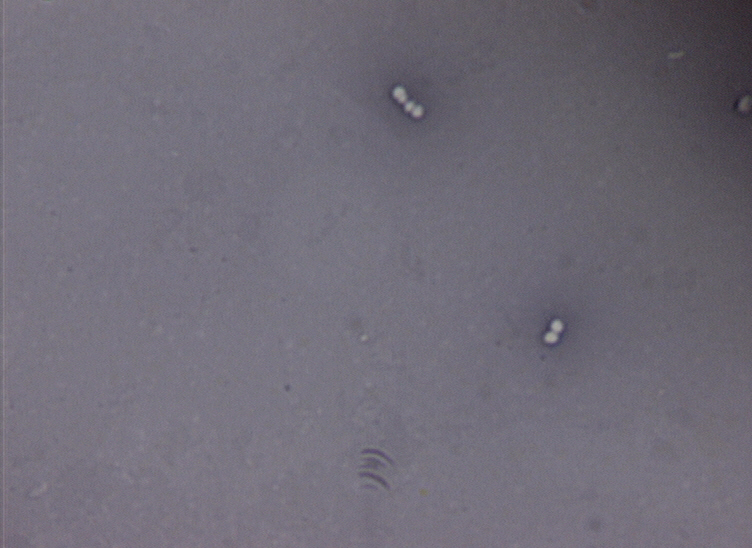 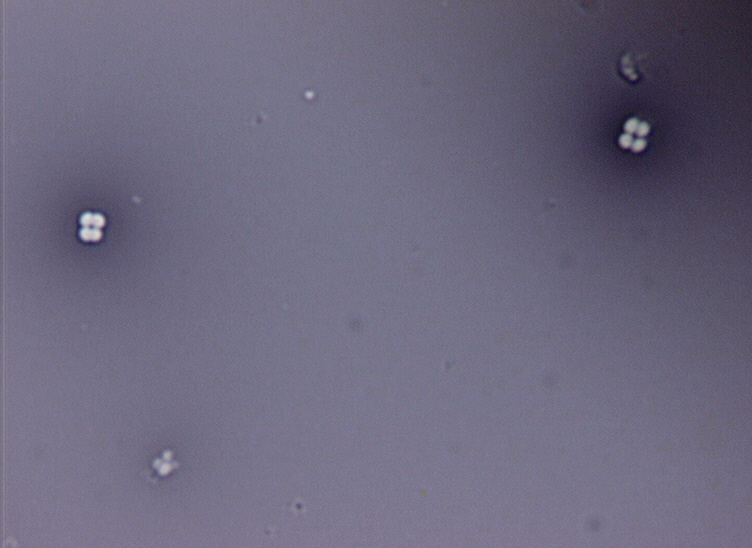 3) Mikroskopické techniky
Mikroskopické preparáty môžeme pozorovať:
v jasnom poli (farbené preparáty)
vo fázovom kontraste (natívne preparáty)
v Nomarského kontraste (natívne preparáty)

Fázový kontrast
Obraz je vytvorený interferenciou lúčov fázovo posunutých aj neposunutých (závisí na indexe lomu prostredia)
Rozdiely vo fázi svetla sú prevedené na zmenu kontrastu
V hustej absorbujúcej časti preparátu dôjde k čiastočnej absorbcii vlnovej dĺžky a ku zmene amplitúdy, čo zachytíme jako zmenu intenzity svetla → vidíme ju jako svetlú
Umožňuje  pozorovať živé objekty v natívnom stave bez farbenia, zviditeľňuje žiariace bakteriálne spóry
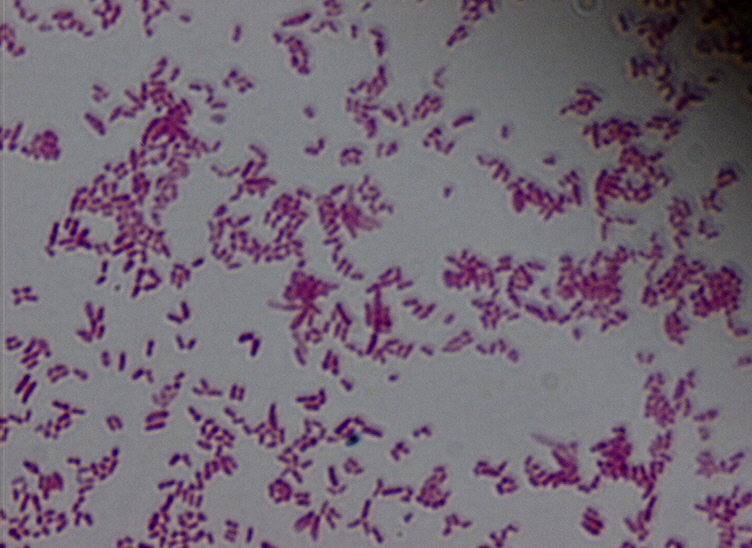 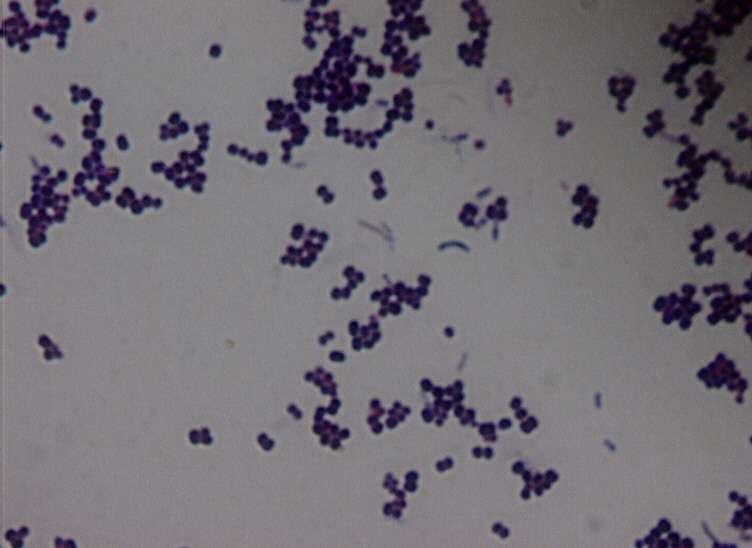 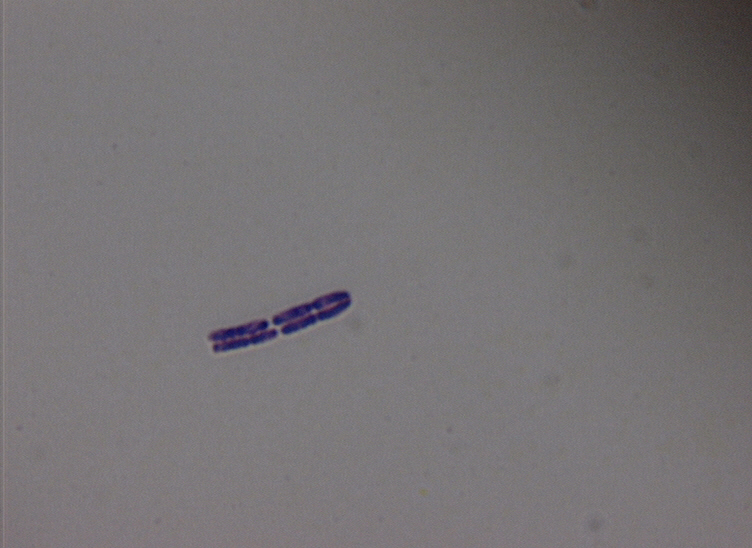 jasné pole (Gram.f.)                                   jasné pole (Gram.f.)                                      jasné pole (Gram.f.)
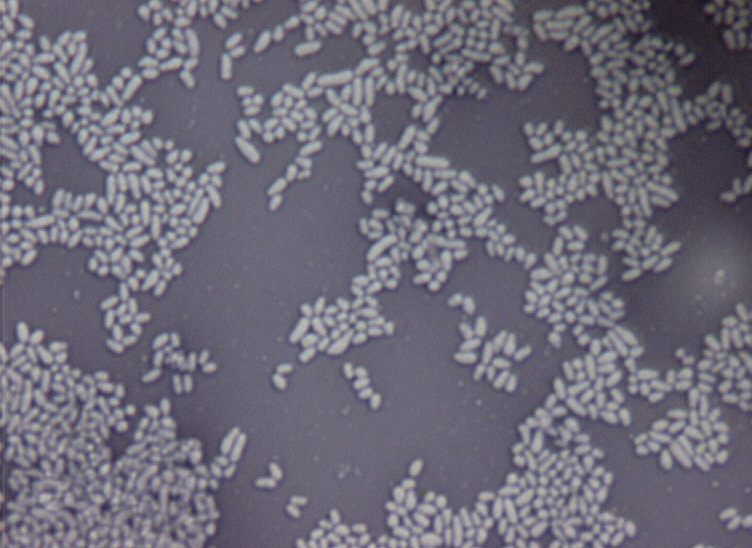 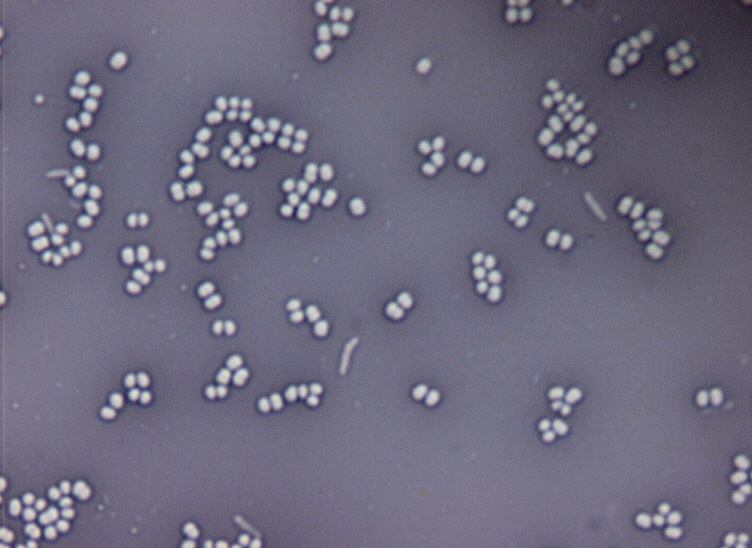 fázový kontrast                                             fázový kontrast                                        fázový kontrast
Bacillus thuringiensis CCM 19          Corynebacterium                            Micrococcus luteus CCM 169 
                                                                glutamicum CCM 2428
[Speaker Notes: Bacillus thuringiensis CCM 19]